МБОУ «Школа-интернат №4 г. Челябинска»ПЛОЩАДКА 6Приёмы, методы, средства и формы коррекции отклоняющего поведения обучающихся с ОВЗ
,
Модератор:
Чепышко Ольга Викторовна,
учитель-логопед МБОУ «Школа-интернат №4 
г. Челябинска», руководитель ГМО специалистов СИО 
г. Челябинска
Создание организационно-методических условий для формирования позитивного поведенческого репертуара у обучающихся с ОВЗ
Чепышко Ольга Викторовна,
учитель-логопед, 
МБОУ «Школа-интернат № 4 г. Челябинска»
Городской ресурсный центр «Росток» по комплексному сопровождению детей с расстройствами аутистического спектра и их семей.
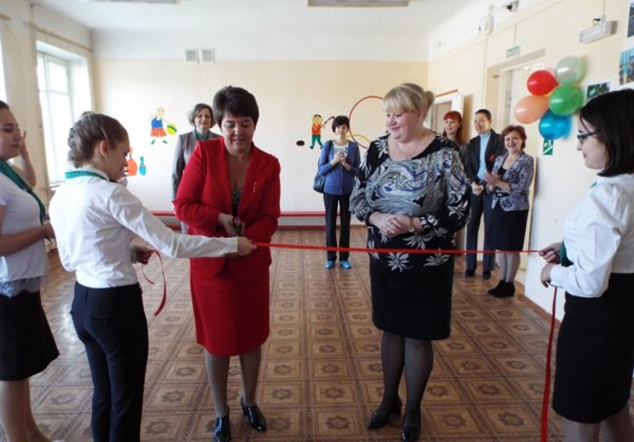 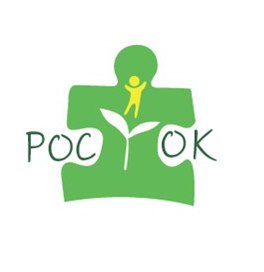 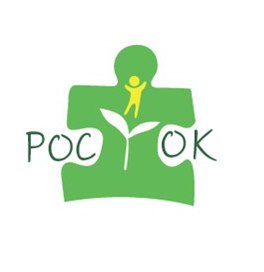 Городской ресурсный центр «РОСТОК»
Для реализации комплексного сопровождения обучающихся с РАС на основании приказа Комитета по делам образования г. Челябинска «О присвоении статуса городского ресурсного центра по организации комплексного сопровождения детей с расстройствами аутистического спектра и их семей» №1341-У от 01.08. 2017г., на базе МБОУ Школа – интернат № 4 г. Челябинска был создан городской ресурсный центр «РОСТОК».
Миссия Ресурсного центра
Создание специальных условий безбарьерной информационно-образовательной, коррекционно-развивающей среды, обеспечивающей реализацию комплексного сопровождения образования, коррекции, развития и социализации детей с расстройствами аутистического спектра и их семей.
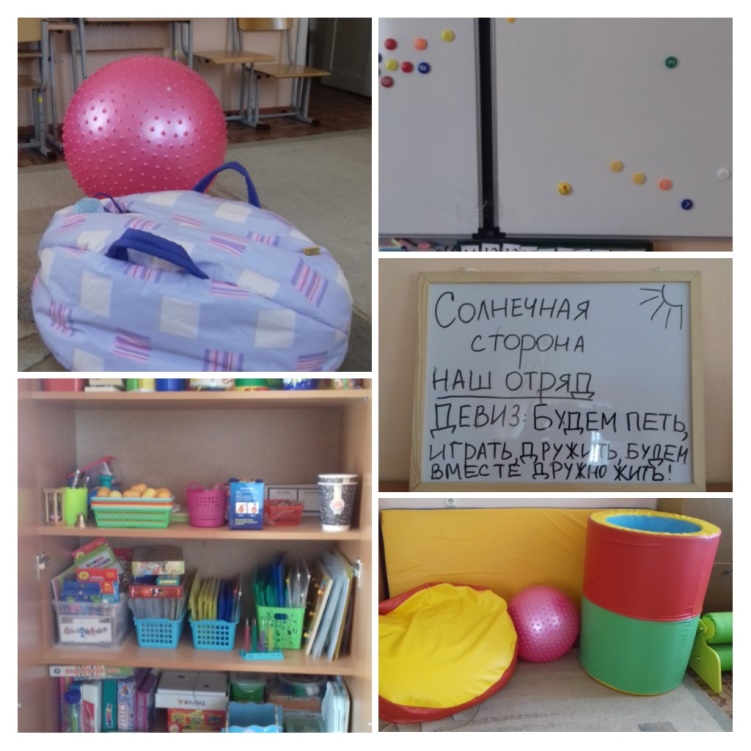 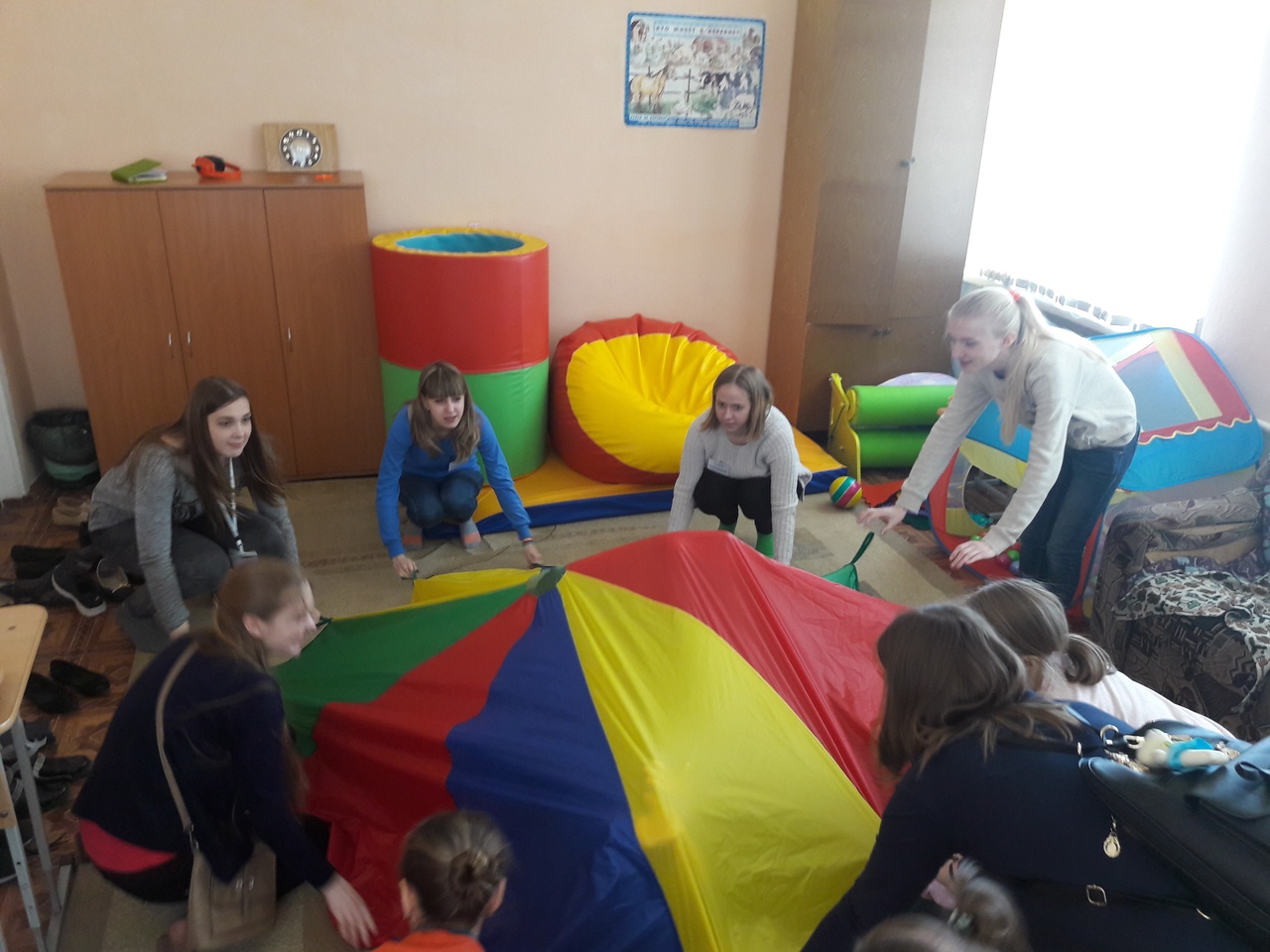 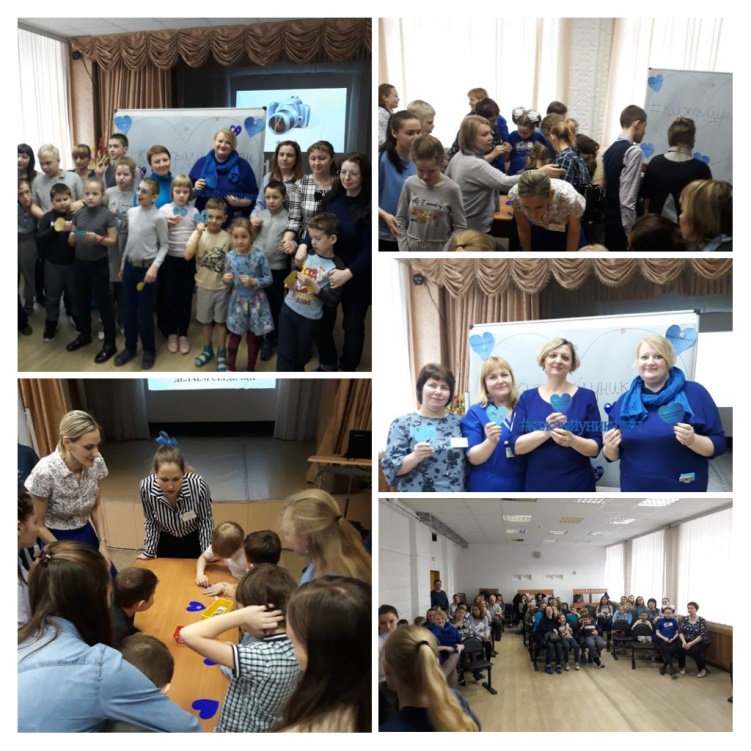 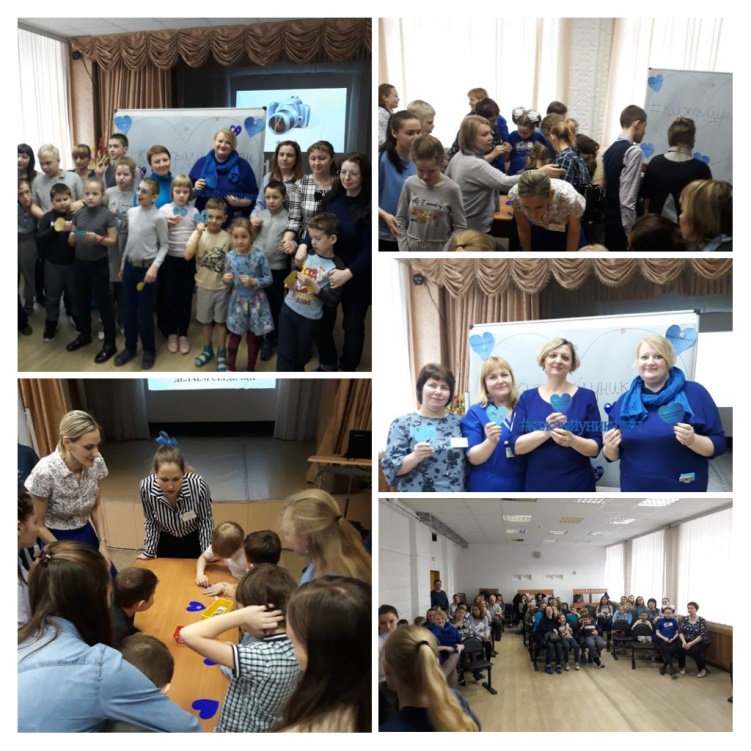 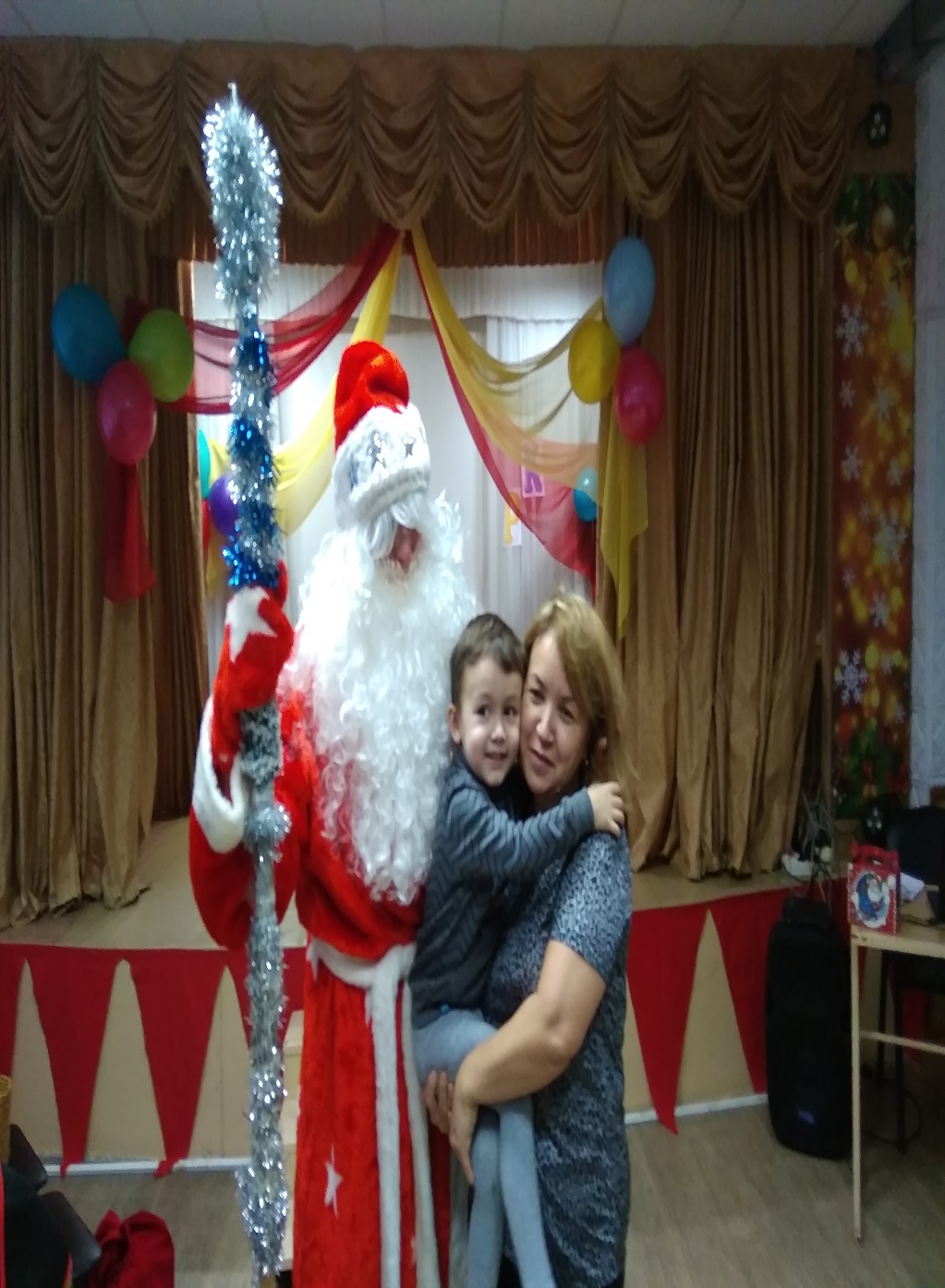 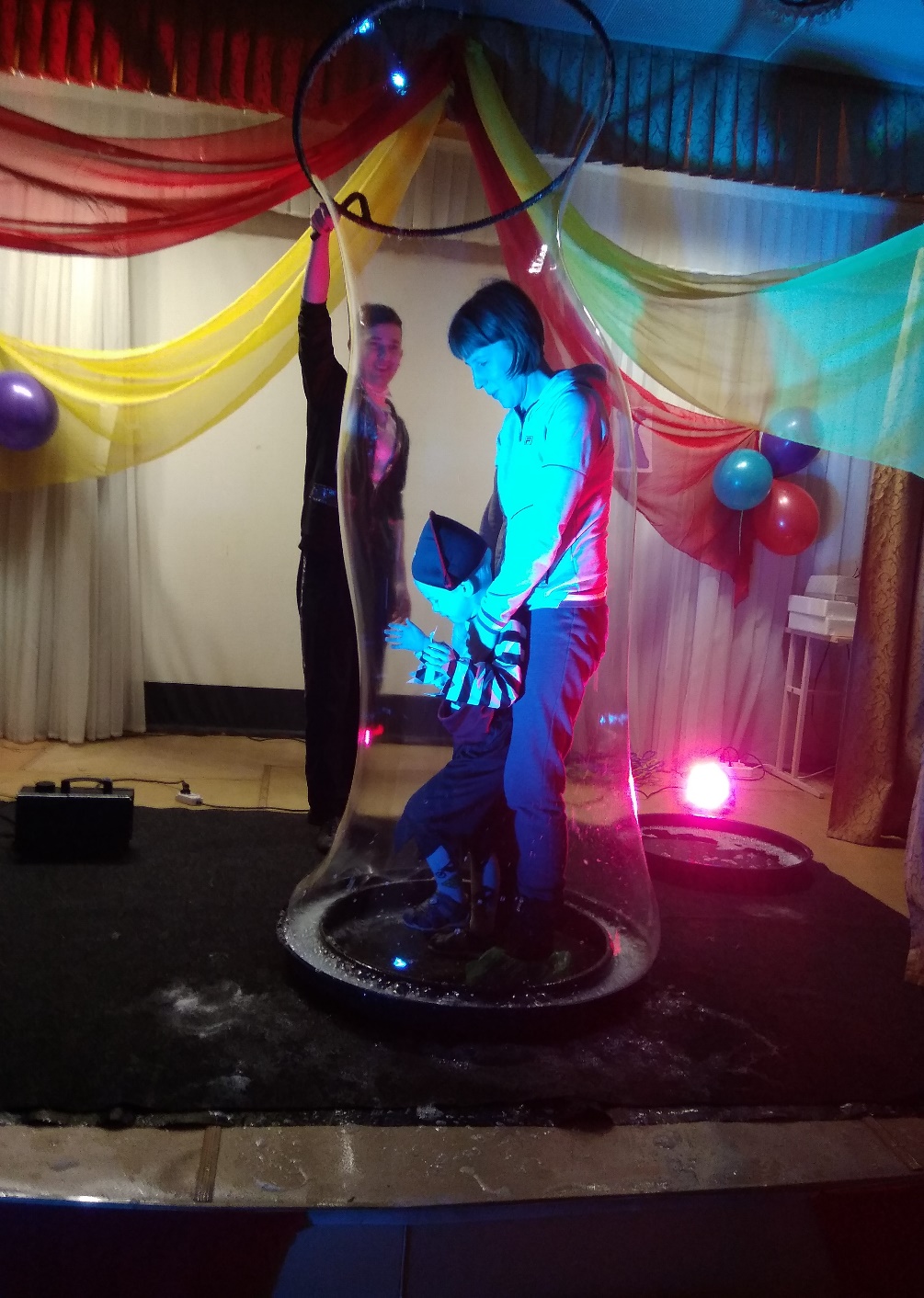 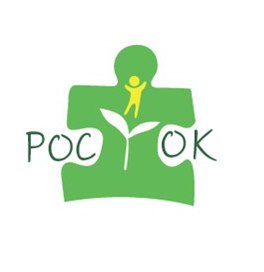 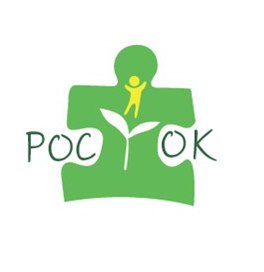 Городской ресурсный центр «РОСТОК»
МБОУ «Школа-интернат № 4 г. Челябинска»
Худякова ул., д. 22,  Челябинск, 454080, 
тел./факс (351) 261-09-35, 
E-mail:shkola-i4@ya.ru
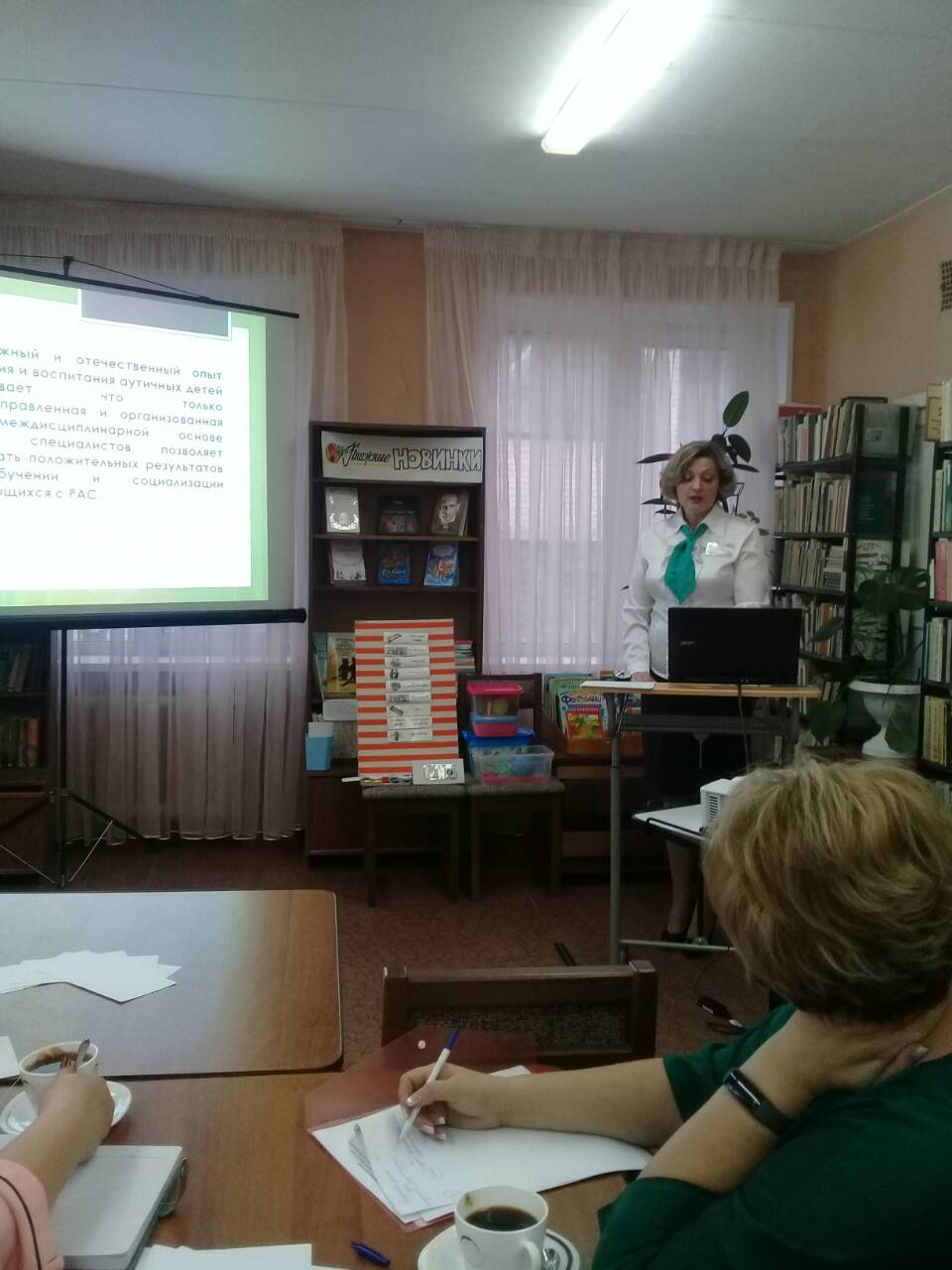 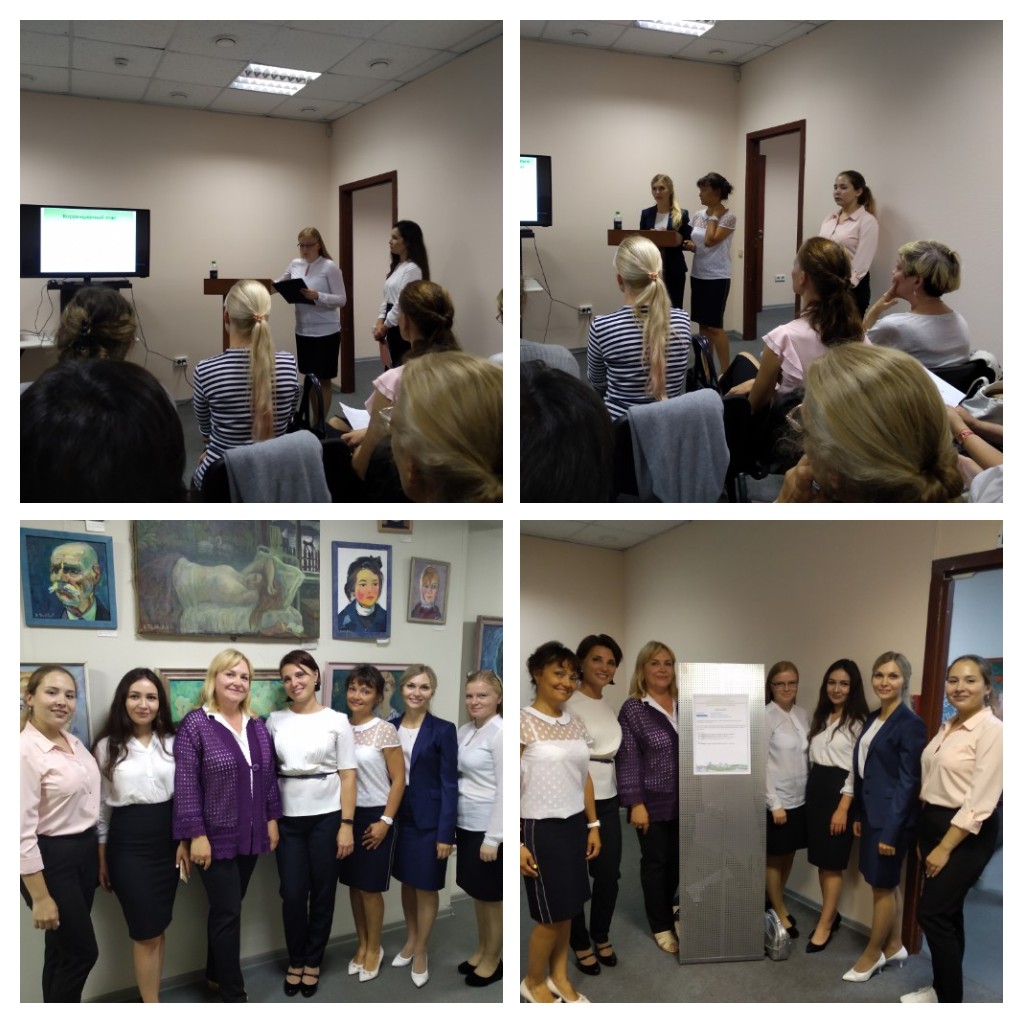 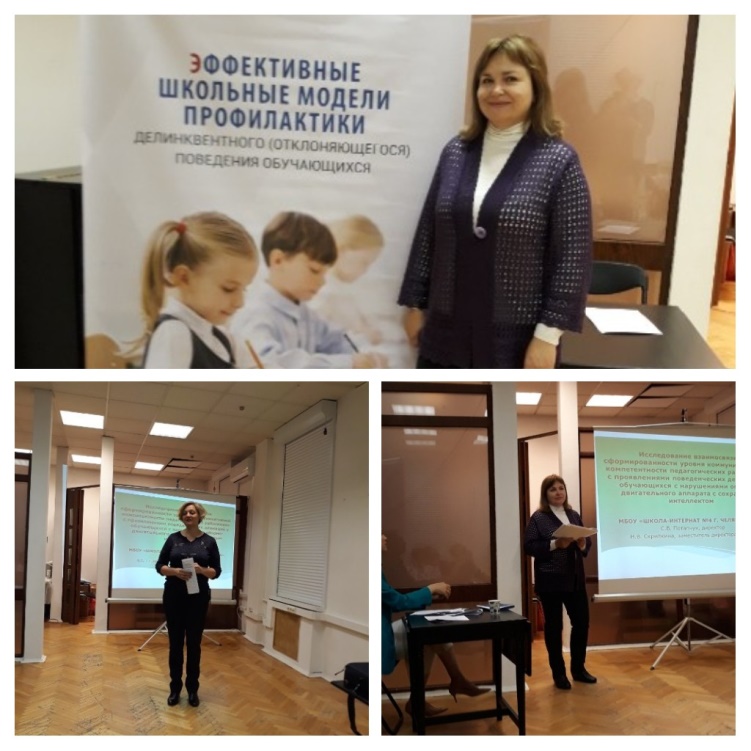 Психолого-педагогическое сопровождение детей, осуществляется командой специалистов:
педагоги-психологи 
учителя-логопеды 
учителя-дефектологи 
тьютер
«Школа родительского успеха»
беседы
тематические консультации и дискуссии
родительские практикумы
тренинги
мастер-классы
Задачи комплекса мероприятий инновационного проекта:
1. Создать условия для преодоления     трудностей педагогов в общении и взаимодействии с детьми, а также с коллегами;
2. Оказать практическую помощь в построении эффективного управленческого взаимодействия в организации воспитания и социализации обучающихся.
исследование «Организация и проведение исследования актуального уровня взаимодействия в системе отношений «педагог - дети»
- тест СОУЛ (система оценочных установок личности), разработанного на базе семантического дифференциала (Петренко, В.Ф. Психосемантика сознания / В.Ф. Петренко. - М.: Изд-во МГУ, 1988. - 207 с.)
- методика «Ценностные ориентации» М. Рокич 
- методика «Изучение направленности личности» В. Смекал и М. Кучер
Направления при организации образовательной деятельности обучающимися с ОВЗ с сохранным интеллектом
Оказывать своевременную психолого–педагогическую поддержку обучающимся с различными проявлениями поведенческих девиаций; 
комплексный анализ личностного развития ребёнка на основе диагностического исследования
формированию у обучающихся позитивного поведенческого репертуара;
повышать психолого-педагогической компетентность всех участников образовательных отношений  (родителей, педагогов и всех работников школы)
Коррекционный этап работы по минимизации проявлений поведенческих девиаций
обучение конструктивным формам поведения и основам коммуникации через развитие способности адекватного восприятия себя и других людей; 
формирование навыков позитивного влияния на других, снятие чрезмерного напряжения и тревожности, а также барьеров, которые мешают продуктивным конструктивным действиям;
развитие навыков самоконтроля в различных жизненных ситуациях; 
игровая коррекция поведения обучающихся и социально-психологический тренинг.
Методы формирования нравственных норм поведения
Стимулирование позитивной мотивации 
Методы коррекции эмоциональных состояний
Методы саморегуляции
Когнитивное переструктурирование
Методы угашения нежелательного поведения 
Методы формирования позитивного поведения
Тесты:
Определение склонности к отклоняющемуся поведению. Автор: А.Н. Орел
Уровень соотношения “ценности» и «доступности» в различных жизненных сферах (УСЦД). Автор: Е.Б. Фанталова.
Опросник Мини-мулът (сокращенный вариант MMPI).
Методика «Шкала враждебности» Кука-Медлей.
Тест агрессивности Л.Г. Почебут
Методика диагностики уровня школьной тревожности Б.Н. Филлипса.
Тест «Шкала личностной тревожности» А.М. Прихожан
Формы работы
консультации по проблеме эффективного взаимодействия с обучающимися, проявляющим  различные поведенческие девиации.
проведение семинаров, дискуссий  для педагогов по доминирующей направленности на взаимодействие всех участников образовательных отношений.
тренинги и практикумы для обучающихся подросткового возраста, а также педагогов, работающих с детьми старшего школьного возраста. 
разработка алгоритма работы с обучающимися, склонных к девиантному поведению.
Продукты инновационной деятельности в рамках проекта
Комплект психодиагностического инструментария, по определению уровня сформированности коммуникативной компетентности у педагогических работников ;
Комплект психодиагностического инструментария, позволяющего выявить различные проявления поведенческих девиаций у обучающихся;
Модель событийно-насыщенной образовательной среды, включающей в себя совокупность общих и специальных мероприятий, способствующей минимизации проявлений поведенческих девиаций у обучающихся;
Методические рекомендации по организации работы в образовательной организации, направленной на минимизации проявлений поведенческих девиаций у обучающихся
коммуникативная компетентность педагога состоит в том, что она выступает как регулирующая мотивационная система, напрямую влияющая на механизмы формирования поведения обучающегося. 
коммуникативная компетентность педагога позволяет реализовать в образовательной деятельности формы позитивного взаимодействия с обучающимися
коммуникативная компетентность педагога снижает влияние когнитивных искажений и негативного жизненного опыта обучающегося, что способствует минимизации проявлений делинквентного поведения у обучающихся.